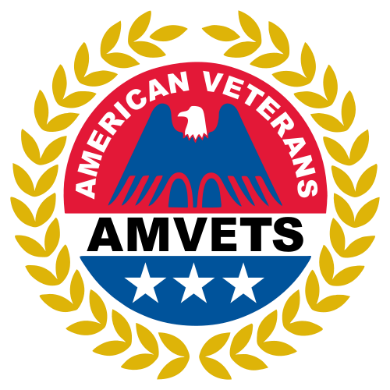 Finance Officer Training
Financial Management
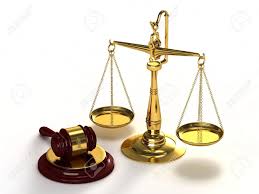 Department of Florida Bylaws
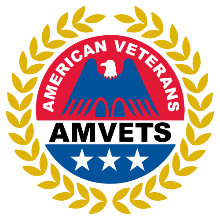 Article I, Section 9.  All monies, property, or assets of any kind or nature, as well as all books and records, owned, held, or used by any activity, clubroom, holding company, or post which may be sponsored, conducted, or operated by, or on behalf of any post, county council, district, or department shall be the property of such post, county council, district, or department, and must be placed in the care and custody control of the respective finance officers. 
Article II, Section 1. Together with the Finance Officer, the Commander is responsible for all funds received and expended by the Department.
Article II, Section 6. The Finance Officer is charged with the collection, banking, and disbursement of all Post funds and will perform as outlined in the Officer's Manual.  The Finance Officer is also the Chairman of the Finance Committee.
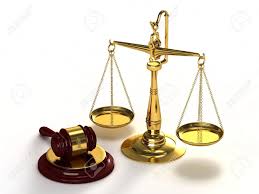 Department of Florida Bylaws
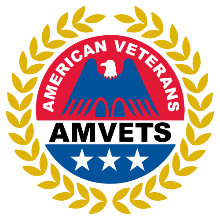 Article VI, Section 9.  All Department and Post officials handling over $5,000.00 of AMVETS funds shall be properly bonded with a good and solvent bonding Surety Company as surety to cover the average amount of AMVET funds handled by such individual in a single year. In case of delinquencies in the payment of accounts due Department or National Headquarters, action shall be taken at once by the proper officials to bring about an immediate and complete settlement. The SEC shall approve the bonds provided by Department and Post officials. 
Article VI, Section 12.  All Post funds and accounts, including receipts and disbursements, shall be under the control of the Post Finance Officer. All Post and Florida AMVETS accounts shall be kept in accordance with generally accepted accounting procedures.
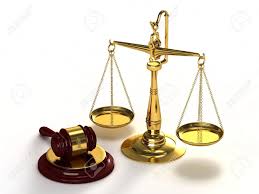 Department of Florida Bylaws
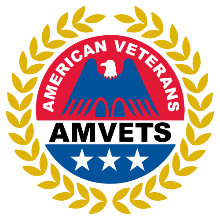 Article VI. Section 13.  Whenever a Post Clubroom, Canteen or Social Quarters is maintained or operated for the convenience and pleasure of Post members, and the name of AMVETS or its insignia is displayed or used, a Board of at least 3 Trustees shall be elected by, and from among the membership of the Post to supervise its activities, operations, and finances.  No elected Post officer may hold a position as a trustee since those are elected positions.  Trustees are not considered elected post officers of the Post.  All monies derived from such activities shall be accounted for and placed in the care and custody of the Post Finance Officer. 
Article XVI, Section 3 (B).  File Internal Revenue Form 990 for the Post calendar or fiscal year with the United States Internal Revenue Service (IRS), if required by current IRS regulations, and indicate on the list of current officers' form that a 990 form has/has not been sent IRS.
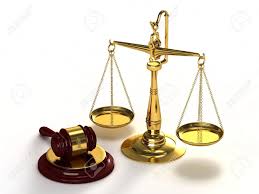 Post Generic Bylaws
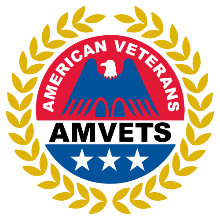 Article VII, Section 3.  An annual budget shall be prepared by the Finance Officer and submitted through the Executive Committee for approval by the membership.  Financial year will be _______________ through ______________.  Accurate books and records of account activities maintained by the Finance Officer shall be subject to inspection and regulation by the Executive Committee at all reasonable times.
Article VII, Section 4.  The Finance Officer shall render a report of receipts and disbursements to each meeting of this Post.  This office is also responsible for filing an IRS Form 990 with the District Director of the Internal Revenue Service (or a Certificate in lieu thereof where the 990 is not required) on or before the mandatory date set by the IRS.
National Officer’s Manual
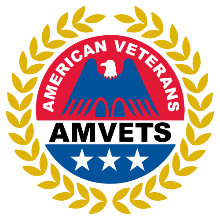 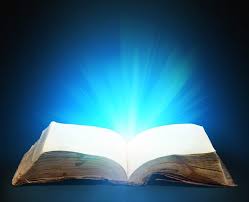 Finance Officer:  The post finance officer is the treasurer. Responsibilities include receiving membership dues, banking, disbursement of monies and accounting for all post funds. The finance officer and one other post officer, usually the commander, sign and countersign all post checks only after payment is authorized. Credit card management and use rules are essential to conducting digital business.
The post finance officer should collect all monies due the post and keep an account of receipts for each member. All members in arrears should be notified personally. He should see that all post funds are secured in a bank account.
National Officer’s Manual
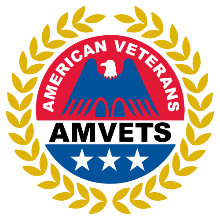 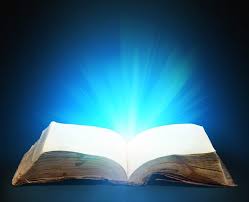 The finance officer should make a financial report at all regular meetings (to be included in the meeting minutes) and prepare a complete financial statement and budget to report at the annual post meeting.  He should also report to the post on all receipts collected and on all bills outstanding and paid.  Major expenditures, and those not within the current budget, should first be reported to the executive committee and at a post meeting.
The finance officer should handle all dues revenues and membership cards. 
The post must have a bank account, which requires two signatures on each check.  When officers are changed, the newly authorized signatures must be given to the bank via appropriately completed signature cards.  The officers who will sign the checks on the account must sign the signature cards.
Finance Officer’s Duties & Responsibilities
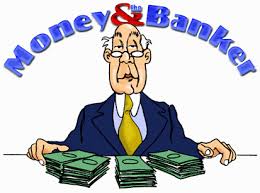 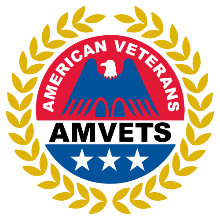 Post Finance Officer Responsibilities
Responsibilities include receiving all revenues, banking, disbursement of monies and accounting for all post funds.  The Finance Officer and one other officer of the post signs and counter signs all checks ONLY AFTER PAYMENT IS AUTHORIZED.
IDENTIFY ALL REVENUE SOURCES
Canteen Revenue
Kitchen Revenue
Events Revenue
Donations
Gaming Revenue
All revenues are accounted for, recorded and deposited
Finance Officer’s Duties & Responsibilities
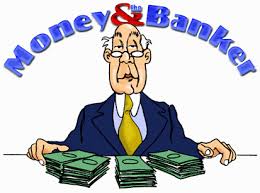 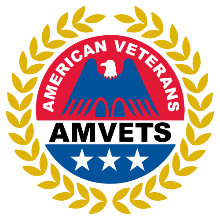 IDENTIFY ALL EXPENSES
Fixed Expenses – those that stay relatively the same each month
  Mortgage, lease or rent Payments
  Cable TV and internet service
  Trash pick up service
  Employee Wages
Variable Expenses – the type that will change from month to month 
  Electricity
  Water and Sewer
  Entertainment
All expenses are accounted for, recorded and paid by check
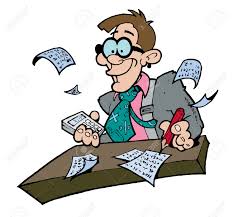 The Budget
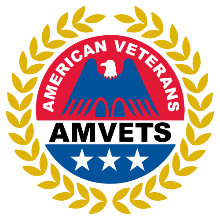 Creating a budget may not sound like the most exciting thing in the world to do, but it is vital in keeping your finances in order.
Provide as much detailed information as possible
The end result is showing where the money is coming from, where did it go and how much is left
It is critical when trying to make financial decisions.
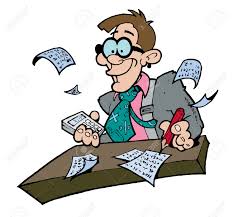 Creating the Budget
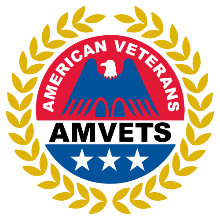 Gather every financial statement you can
 Bank statements
 Investment accounts
 Utility bills and any other bills
Record all of your revenues
Create a list of monthly expenses and categorize them
 Fixed expenses (those that stay relatively the same
 Variable expenses (those that change from month to month)
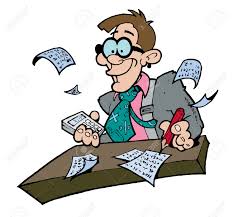 Creating a Budget
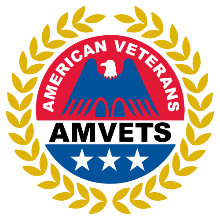 Total the monthly income and expenses
  If incomes exceed expenses you are in good shape
  If expenses exceed income you need to make adjustments
Making Adjustments
  Reduce Expenses
  Reduce or eliminate if possible
  Compare prices and purchase the lower cost without sacrificing quality
  Is it a need to have or a nice to have (tough decisions)
  Increase Revenues
  Increase the price of what you sell
  Post fundraisers
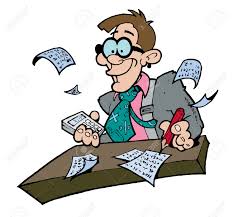 The Budget				Monthly Spending
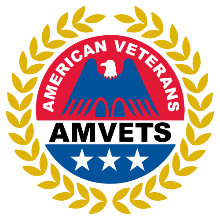 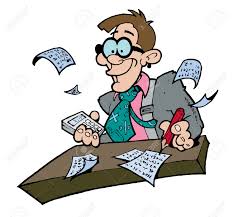 The Budget				Monthly Spending
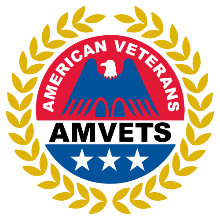 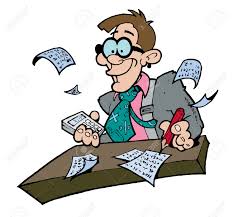 The Budget				Monthly Spending
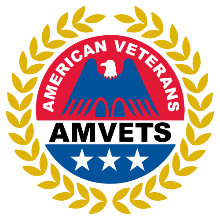 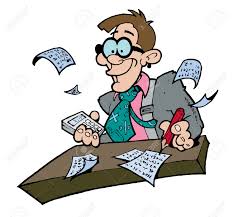 Double Entry Bookkeeping System
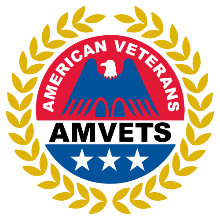 September 1, 2017   Twenty members pay their dues $700
September 15, 2017  Ten members pay their dues $350
September 30, 2017  The 1st Vice processes 30 members online $750
October 15, 2017      10 members paid their dues for a total of $350
Monthly Finance Report to the Membership
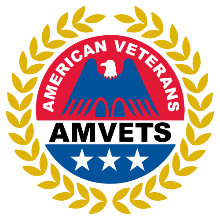 Roberts Rules of Order Section 48, Page 478
Report of the Finance Officer of AMVETS Post 6666
For the Month Ending September 30, 2017
 
Balance on hand September 1, 2017			$35,750
 Receipts:
     Member dues			 $350
     Canteen Sales			$2500     
     Kitchen Sales			 $1300
     Proceeds from Labor Day 		  $500
     Donations			  $150
 
          	Total Receipts			  $4,800
 
	Total	          		 $40,550
 
Disbursements
     Mortgage Payment		$750
     Membership			$250
     Utilities			$250
     Canteen Expense	                              $1250
     Kitchen Expense			 $650
     Office Supplies			   $50
 
        	Total Disbursements:		 $3,200
 
Balance on Hand October 1, 2017	                       		 $37,350
 
Signed:  John Deere, Finance Officer
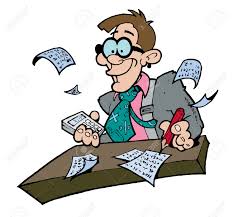 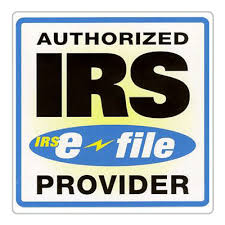 IRS 990 Filing
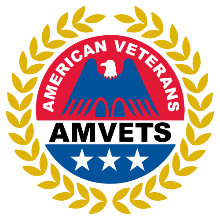 IRS 990 (Taxes)
IRS Form 990N – Gross receipts < $50K
IRS Form 990 EZ – Gross Receipts < $200K
IRS Form 990 – Gross Receipts exceed $200K and total assets are $500K or more
Filings due 15th day of the 5th month after close of financial year
Reference IRS Publication 3386 Tax Guide – Veterans Organization (google IRS Pub 3386)
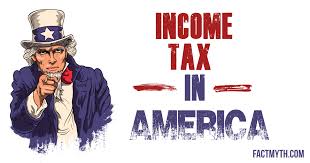 Questions & Answers
The weight of the World
Is not on the
Finance Officer